Application Project
Due May 11th
Details
Create 2 lesson plans

1 lesson plan following a compelling input based approach
1 lesson plan following an InSIPP based approach

Submit to gekw@hufs.ac.kr
What am I looking for when grading?
Following the key principles of CLIL (4 Cs, lower to higher order thinking, language of, for, through? Learning, appropriate level of content for target learners with proof)

Following the flow of the lesson designs (appropriate placement of each step e.g., generating background knowledge, teaching vocabulary etc.)

Included assessment for each lesson (content assessment, language  assessment, both?)
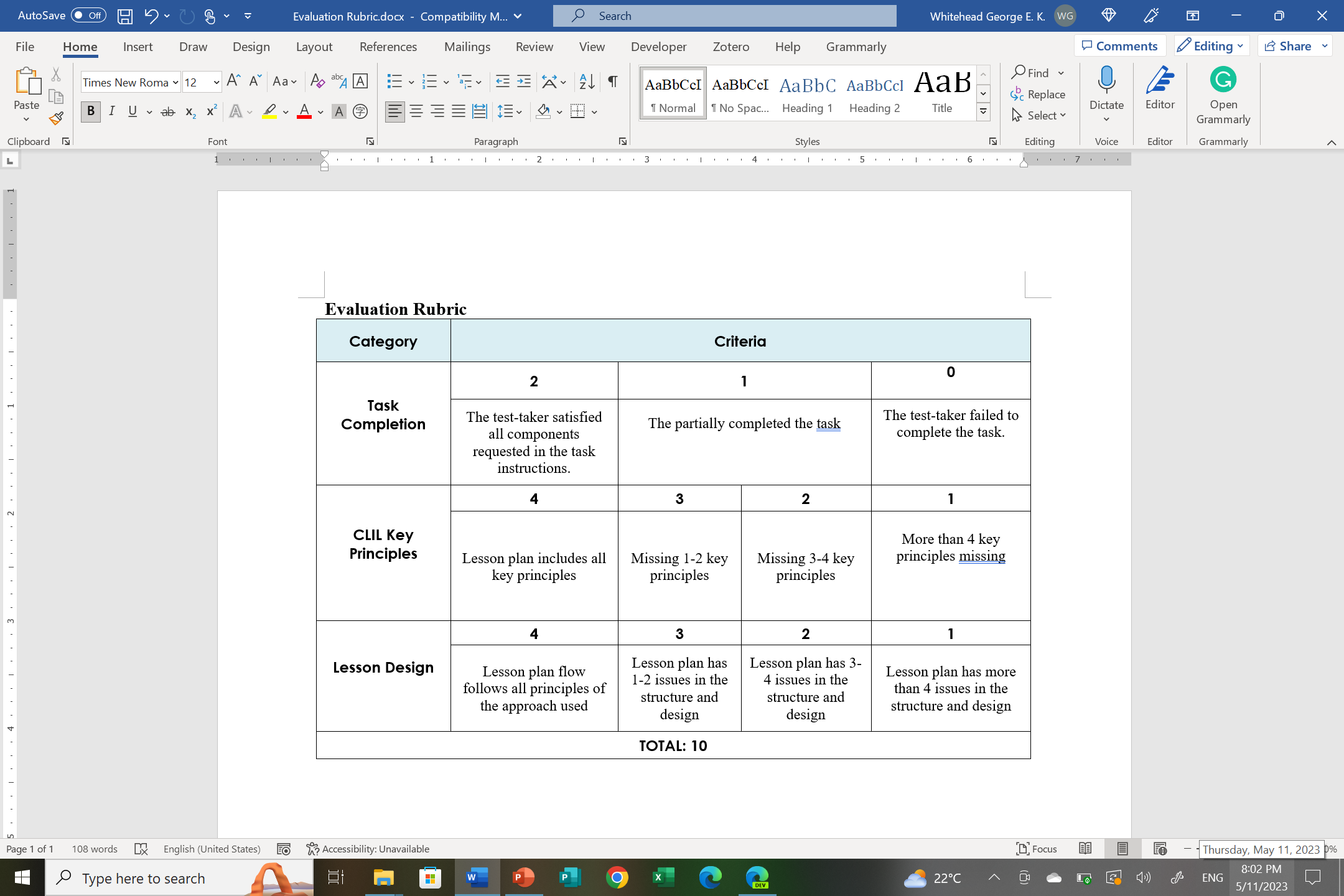